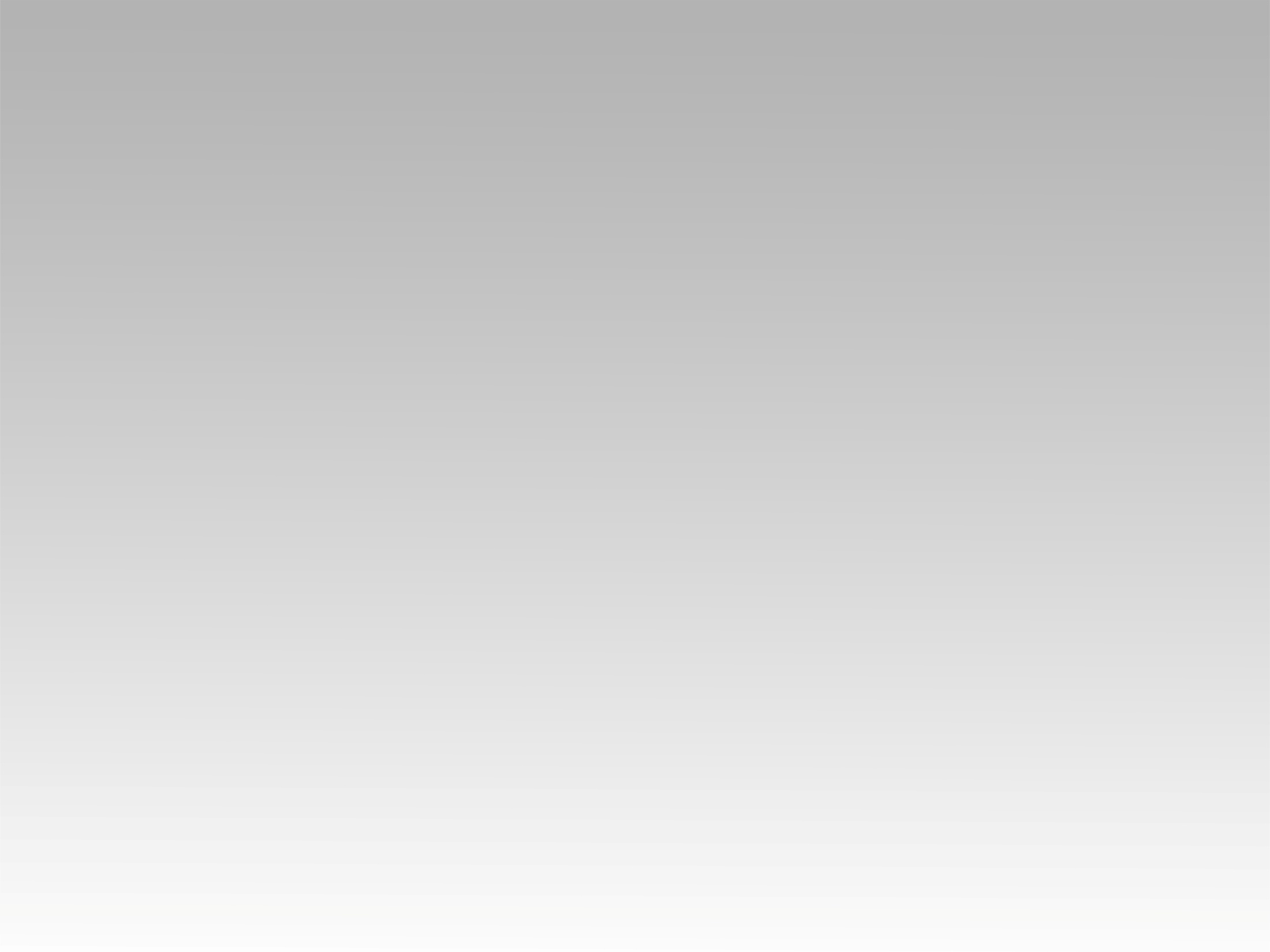 تـرنيــمة
أبحث عن كلمات
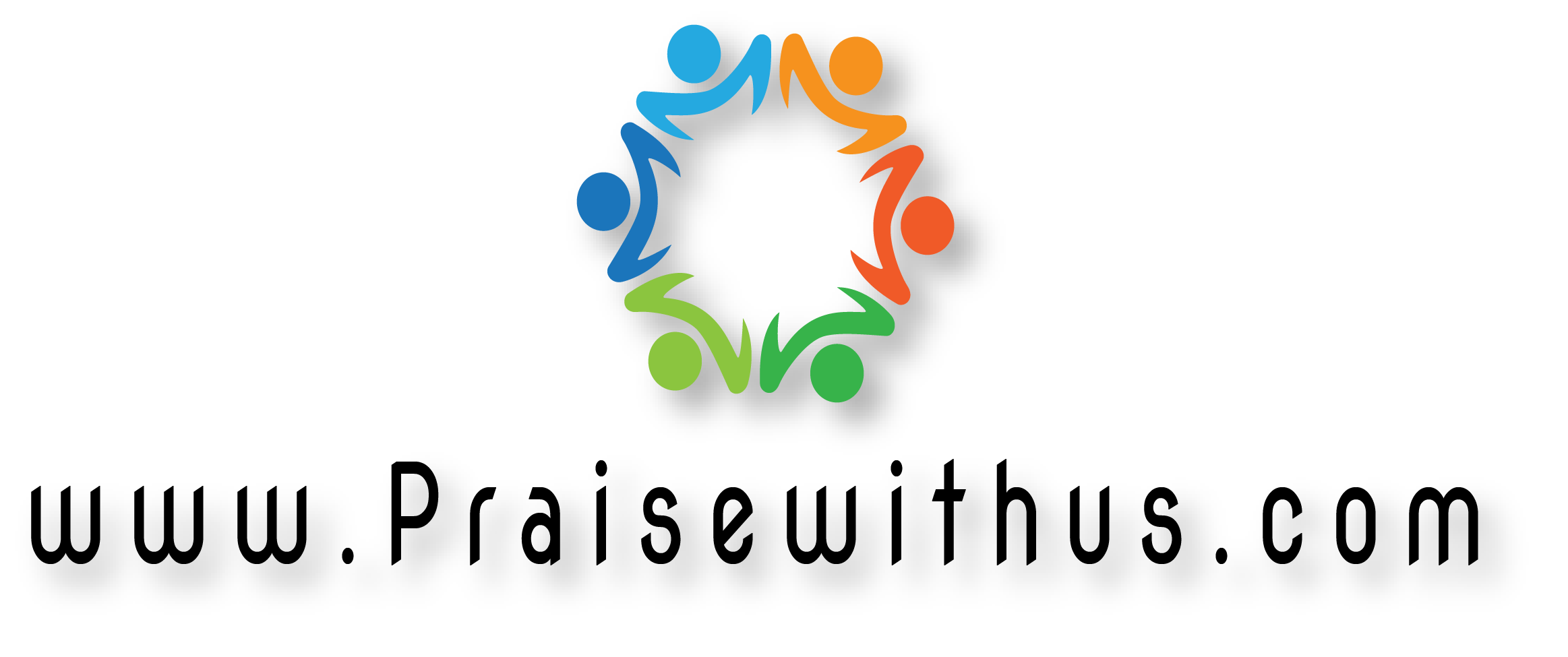 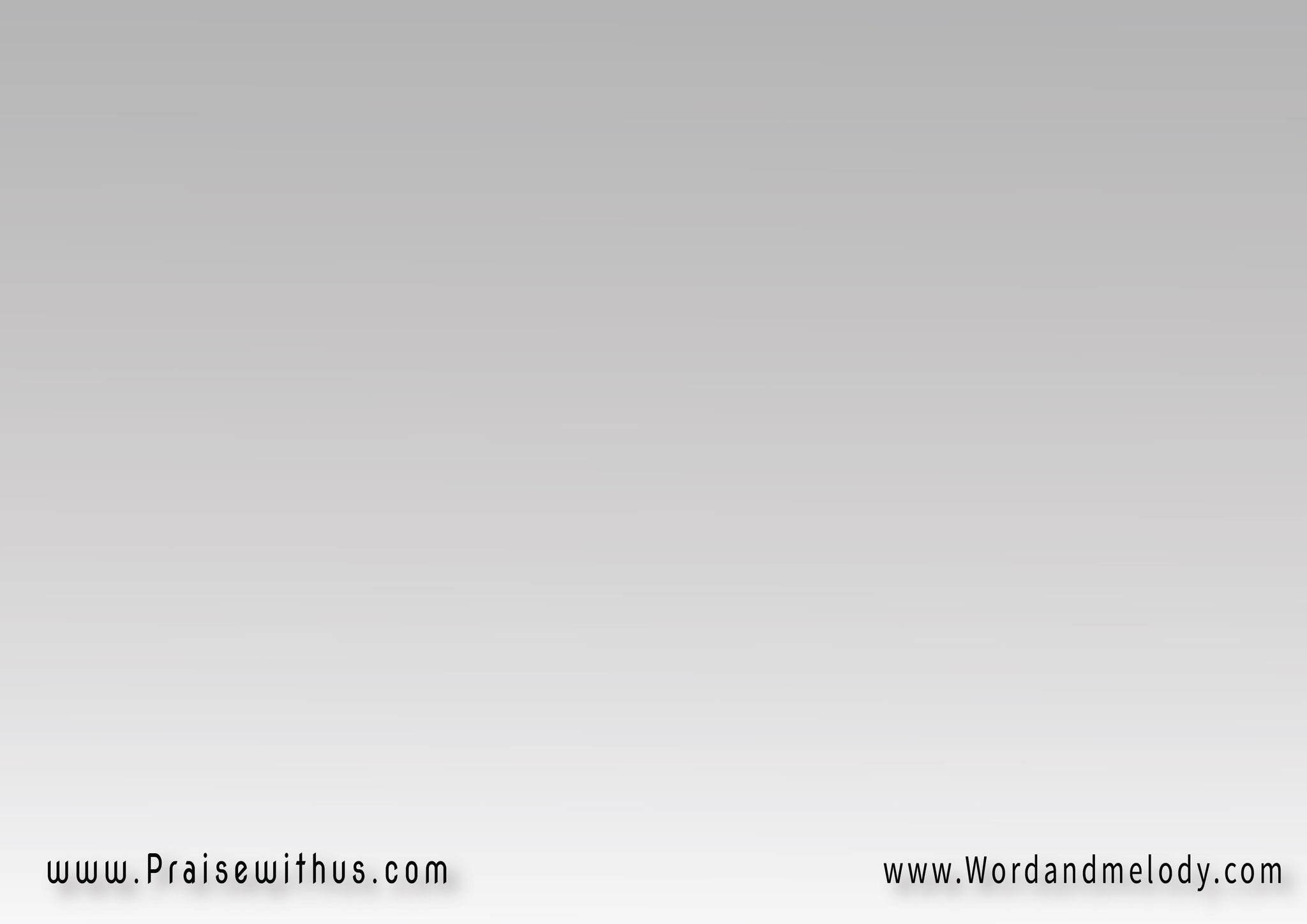 (أبحث عن كلمات أقوى من الكلمات)2
(تُفصح عما بقلبي نحو إلهي وربي)2
تسمو بوصف جماله تعلو لحد كماله
لا أجد الكلمات لا أجد الكلمات
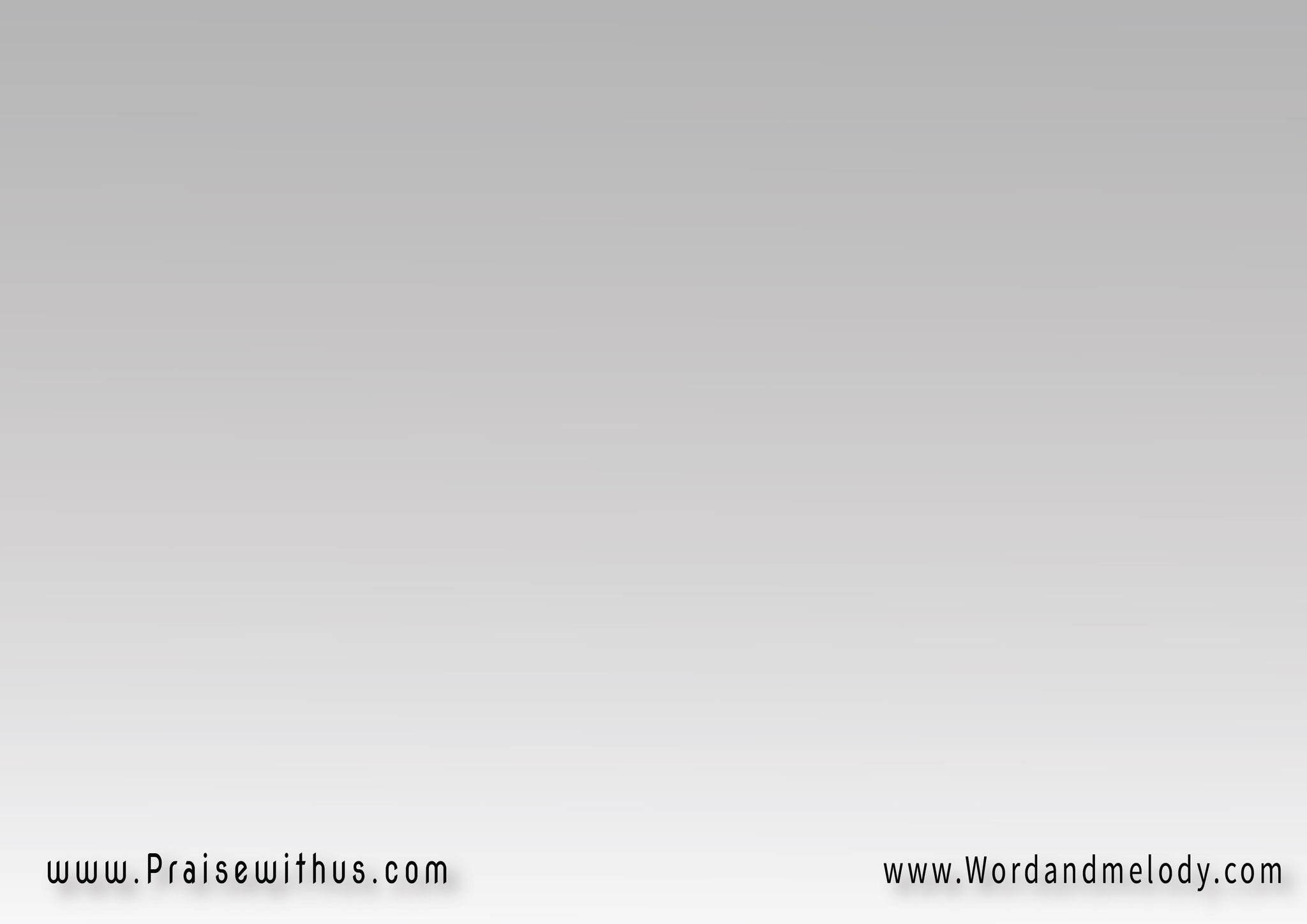 (أبحث عن نغمات أحلى من النغمات)2
(أعزف فيها لربي لحن سجودي وحبي)2
ترقى في سُبح جلاله تُثمر بعد مجاله
لا أجد النغمات لا أجد النغمات
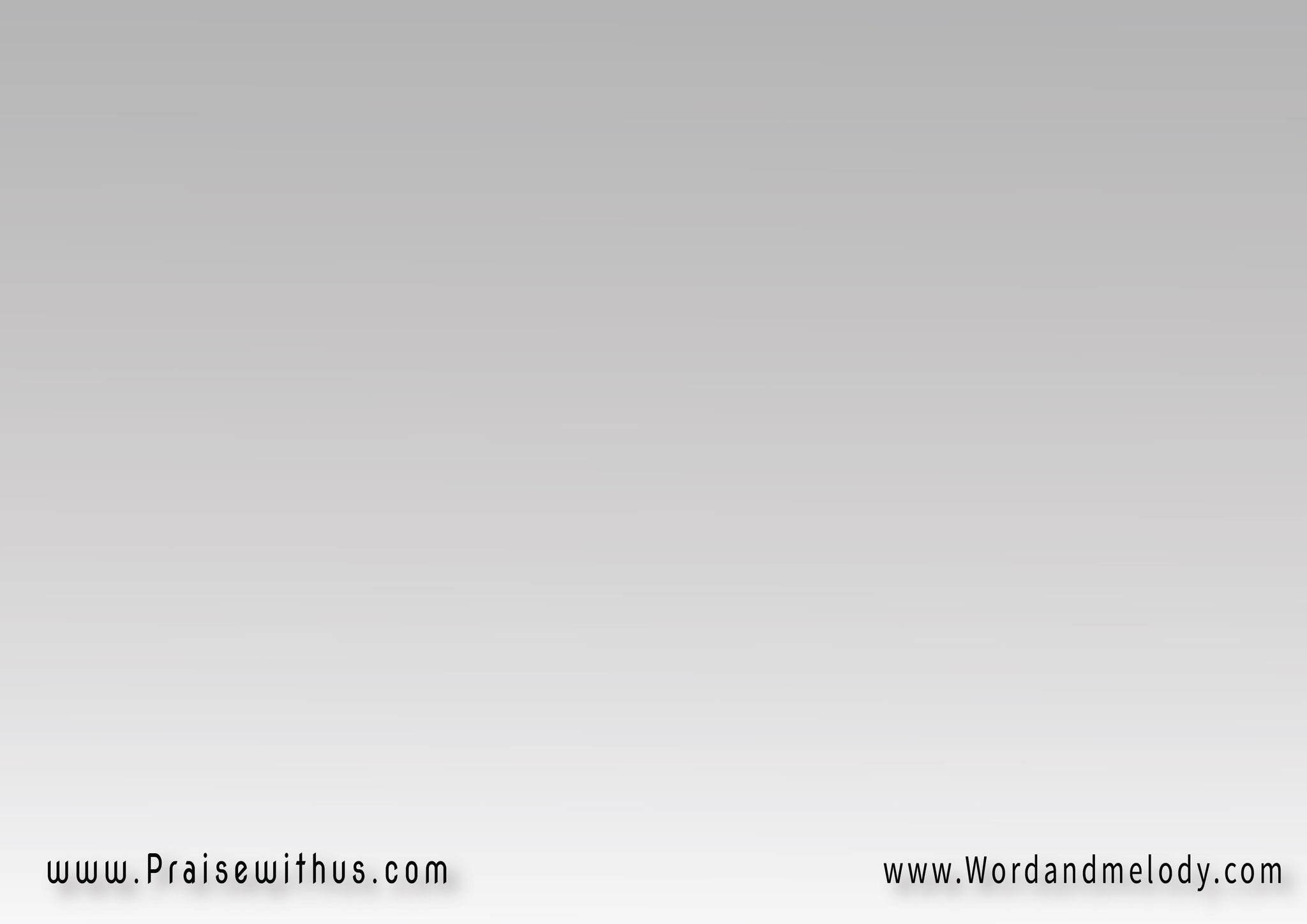 (أنتظر اللمسات من لدن السماوات)2
(ترفع فكري وروحي تعلن مجد مسيحي)2
يغمر كل كياني يملأ كل جناني
أنتظر اللمسات أنتظر اللمسات
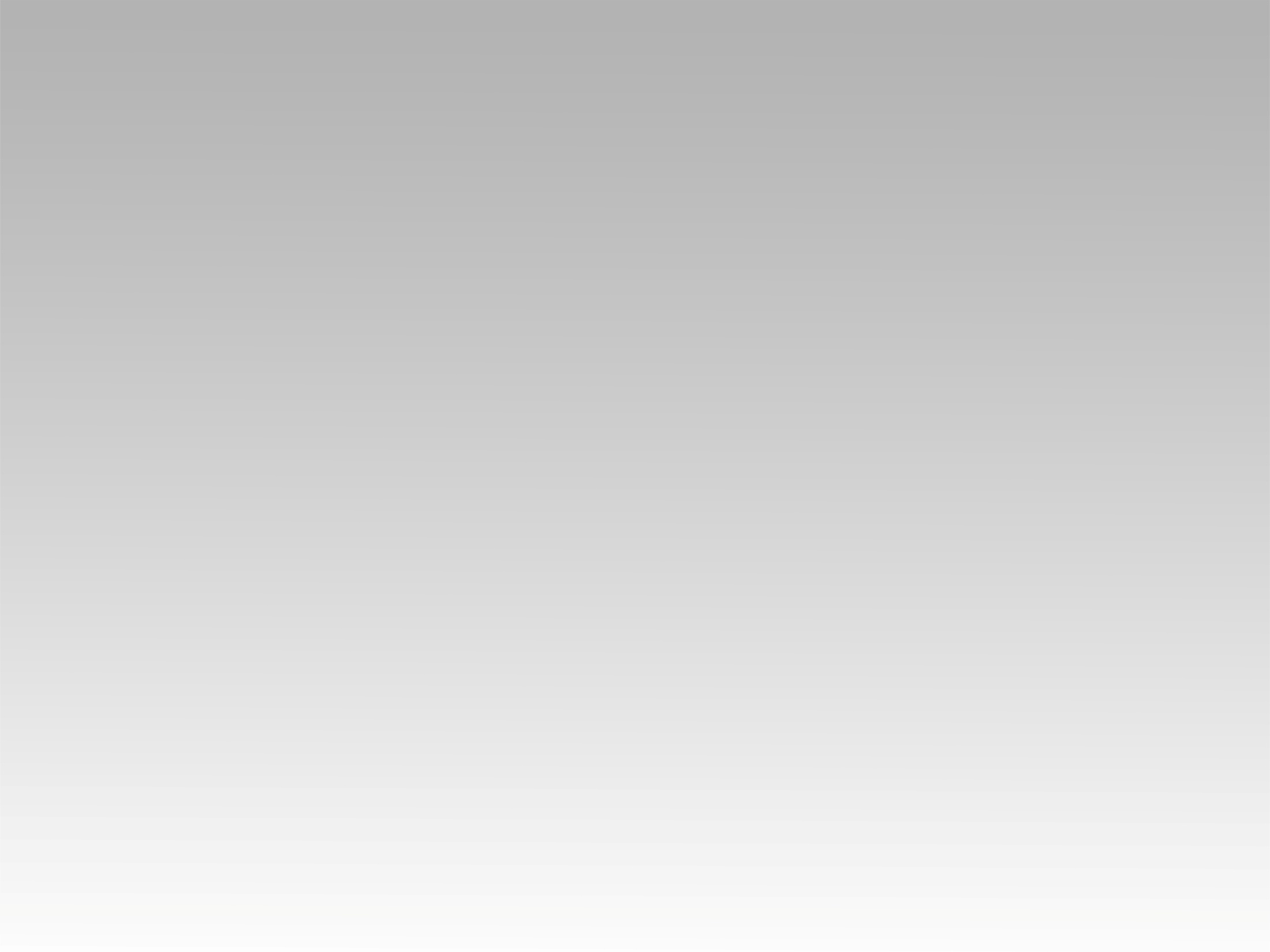 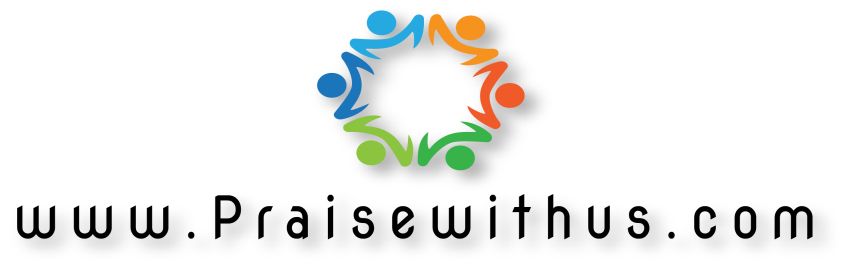